Neuropathology ConferenceCase Presentation
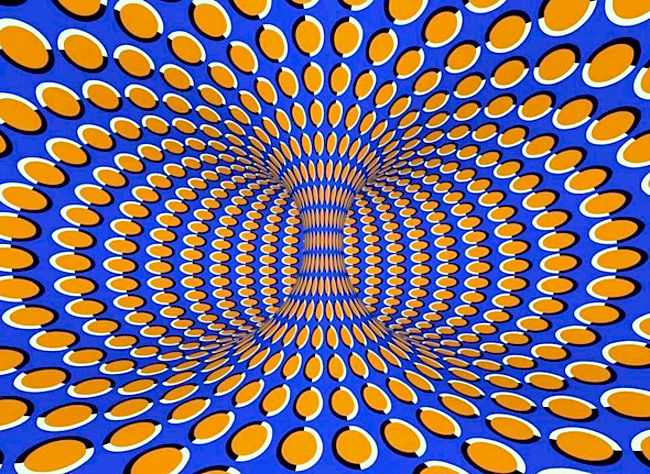 Andrew Levin, PGY2
5/28/2015
HPI – Patient “JW”
52 y/o woman with a Hx of asthma, recurrent sinusitis and nasal polyps p/w numbness/tingling and weakness
1 week PTA developed pain on soles of feet
Over next 2 days develop L  R foot tingling
Went to ED, thought 2/2 steroid effect (sinusitis)
Next day tripped over toes, went to PCP
?Tendonitis from Avelox. Ordered EMG to be safe
PCP “surprised by findings,” sent to PUH over concern for GBS
[Speaker Notes: Decrease words so not reading slide]
HPI – Patient “JW”
Over the past few days she also had the gradual progression of:
numbness on lateral aspect of legs
weakness in L shoulder
difficulty with R hand grip
No recent illness
Last vaccine in august (flu shot)
Treated previous month with Avelox and Medrol for sinusitis; presently on low dose Medrol taper
Histories
Past Medical History 
Asthma
Nasal polyps/chronic sinusitis
GERD 
Past Surgical History 
Sinus surgery to clear polyps (last fall); have recurred
Patellar frx repair L leg 
Family History 
Father with DM (type 2)
Mother with COPD (65 yr smoker)
Paternal aunt with stroke
Social History 
Lives with husband in Irwin
Morks for mutual fund company
No alcohol/tobacco/illicit drugs
[Speaker Notes: Delete nonpertinent info or highlight the important positives and negatives]
Home medications
Pulmicort (budesonide)
Dulera (formoterol-mometasone)
Singulair
Vitamin D
[Speaker Notes: I don’t know what these meds are or what they are for.
Will you audience?]
Physical Exam
MSK: Redness /swelling L wrist, and ankle; painful to palpation
Skin: Few scattered 1 mm petichiae fingers/palms
MS: (normal)
CN: (normal)
MOTOR: Normal bulk and tone. No adventitious movements or bradykinesia. Slight right pronator drift
               Deltoid Biceps Triceps Wr ext Wr flex Handgrip
    Left        5/5     5/5      5/5      5/5       5/5       4/5
    Right      5/5      5/5      5/5      5/5      4/5       3/5   (R median distribution)
               Iliopsoas Knee flex Knee ext Tib Ant Gastroc 
    Left          5/5        4/5        4/5        2/5       3/5     
    Right        5/5        5/5        4/5        4/5       4/5     

REFLEXES: 2+ and symmetric in biceps, triceps, brachioradialis, patellar; and 1+ achilles tendons.  Plantar responses flexor.  No pathological reflexes. Flexor plantar responses. 
SENSORY: Normal vibration throughout. Somewhat decreased LT/PP in right distal ulnar distribution, bilateral lateral distal LE and dorsum of feet but normal on plantar surface.
COORDINATION: No dysmetria or ataxia
[Speaker Notes: Arggg, too much information, ?decrease words?]
Basic Labs
CBC: wbc 17.4, Hgb 12, plts 328
37% eosinophils

Chem: BUN/Cr = 25/2.8 (normal 4 days prior)

LFTs, NH3, CPK all normal

Normal TSH, A1c, UA

B12 299
[Speaker Notes: This is a good break point to request a differential]
MRI Brain w/o
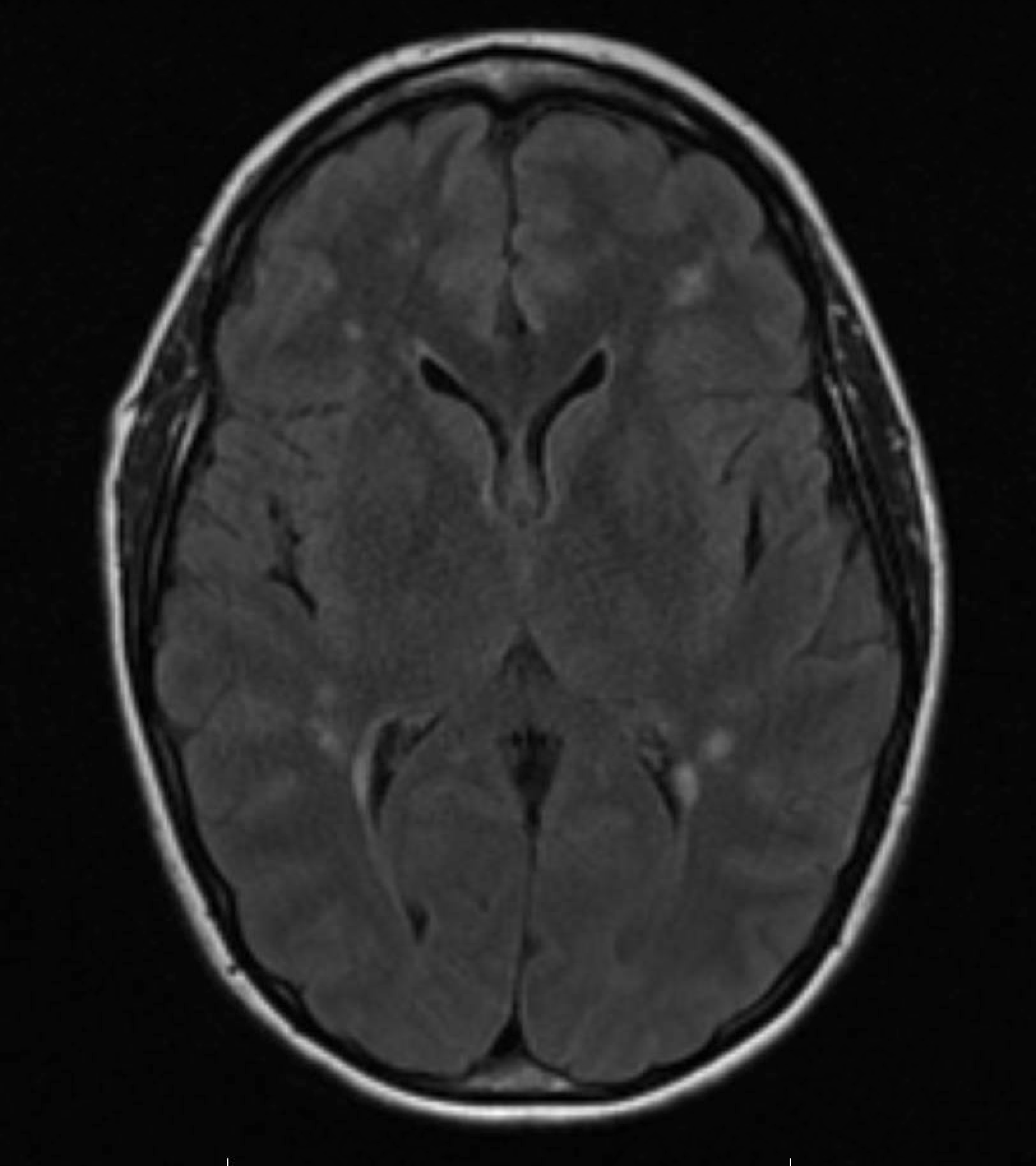 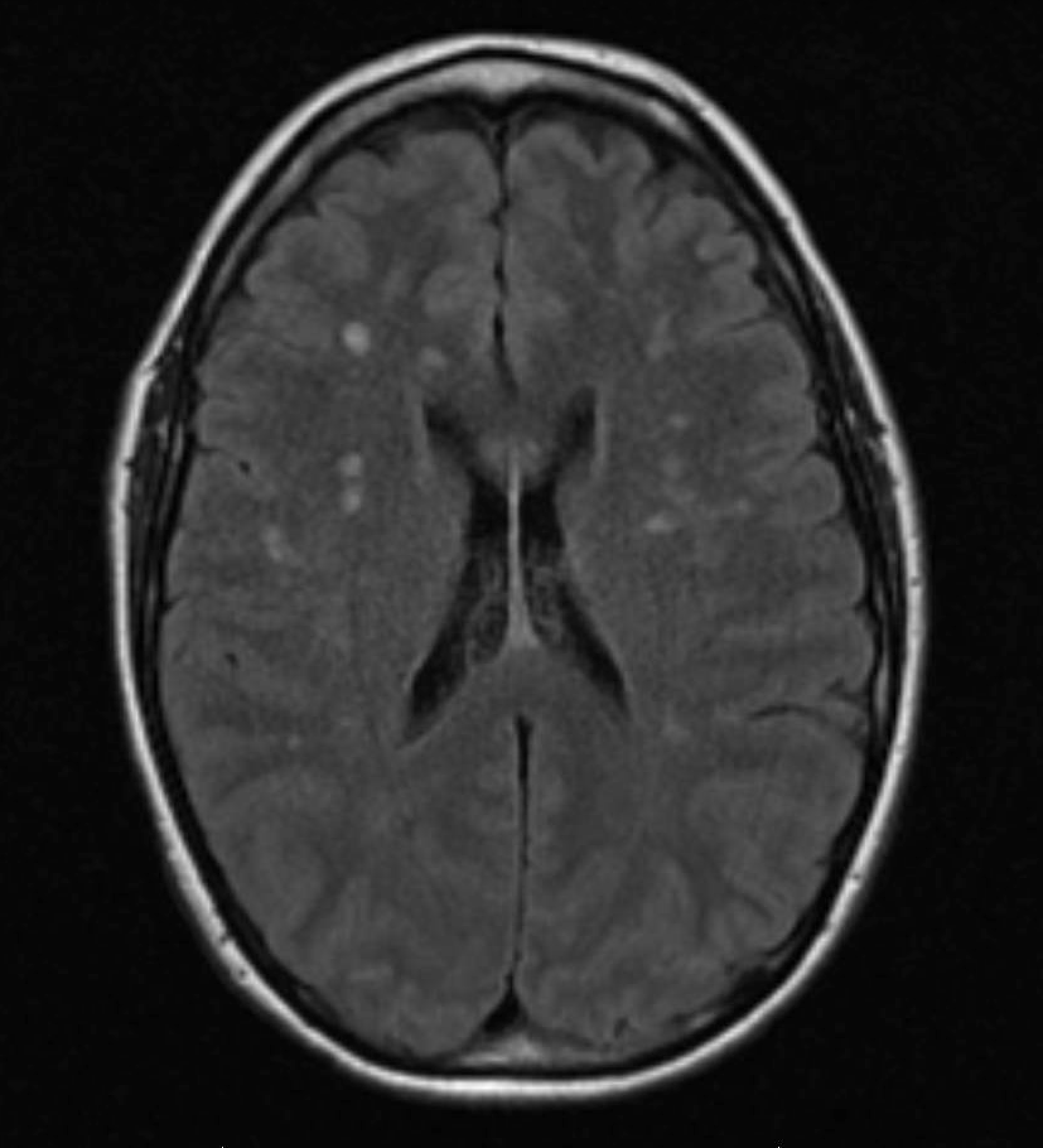 MRI Brain w/o
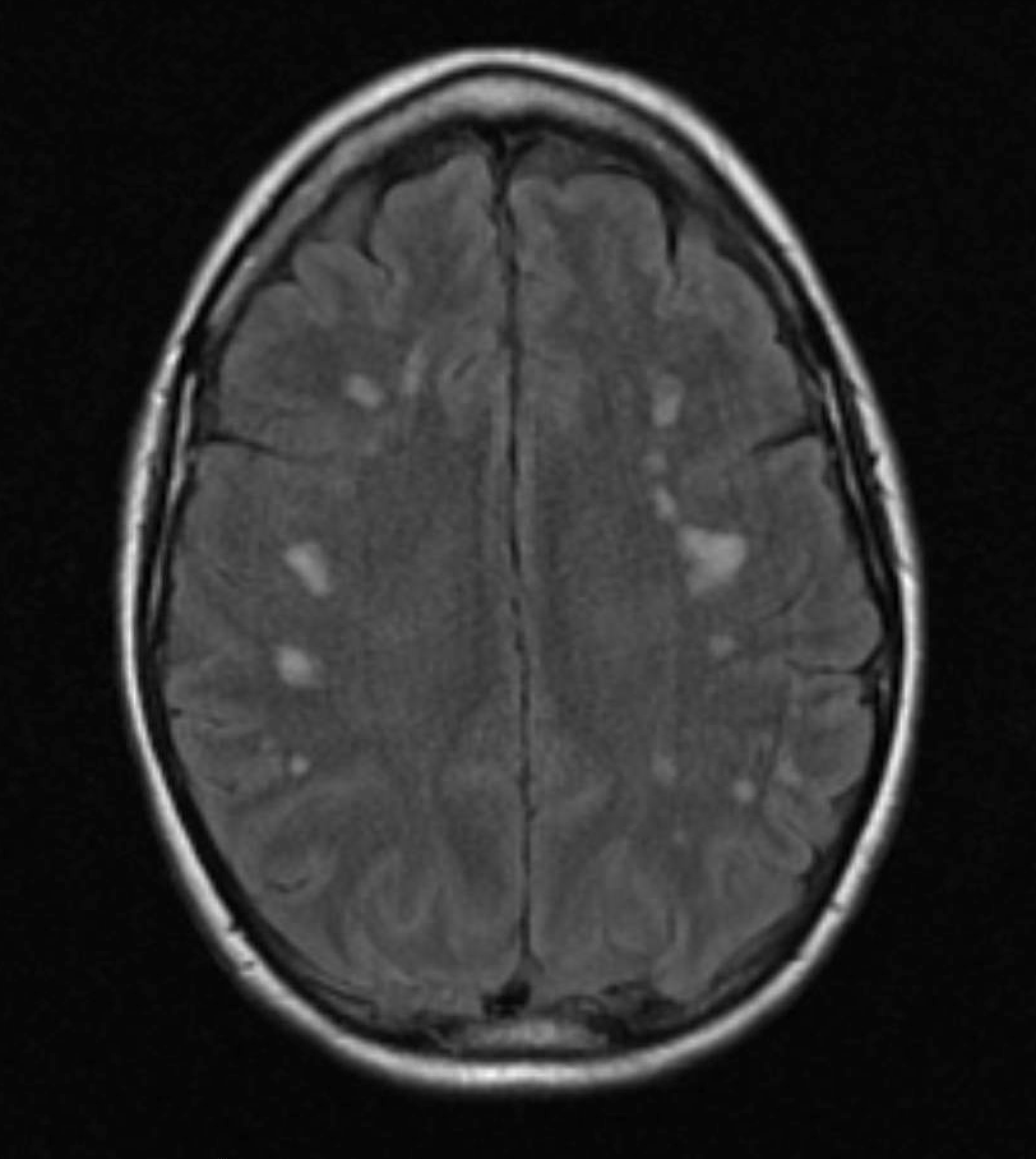 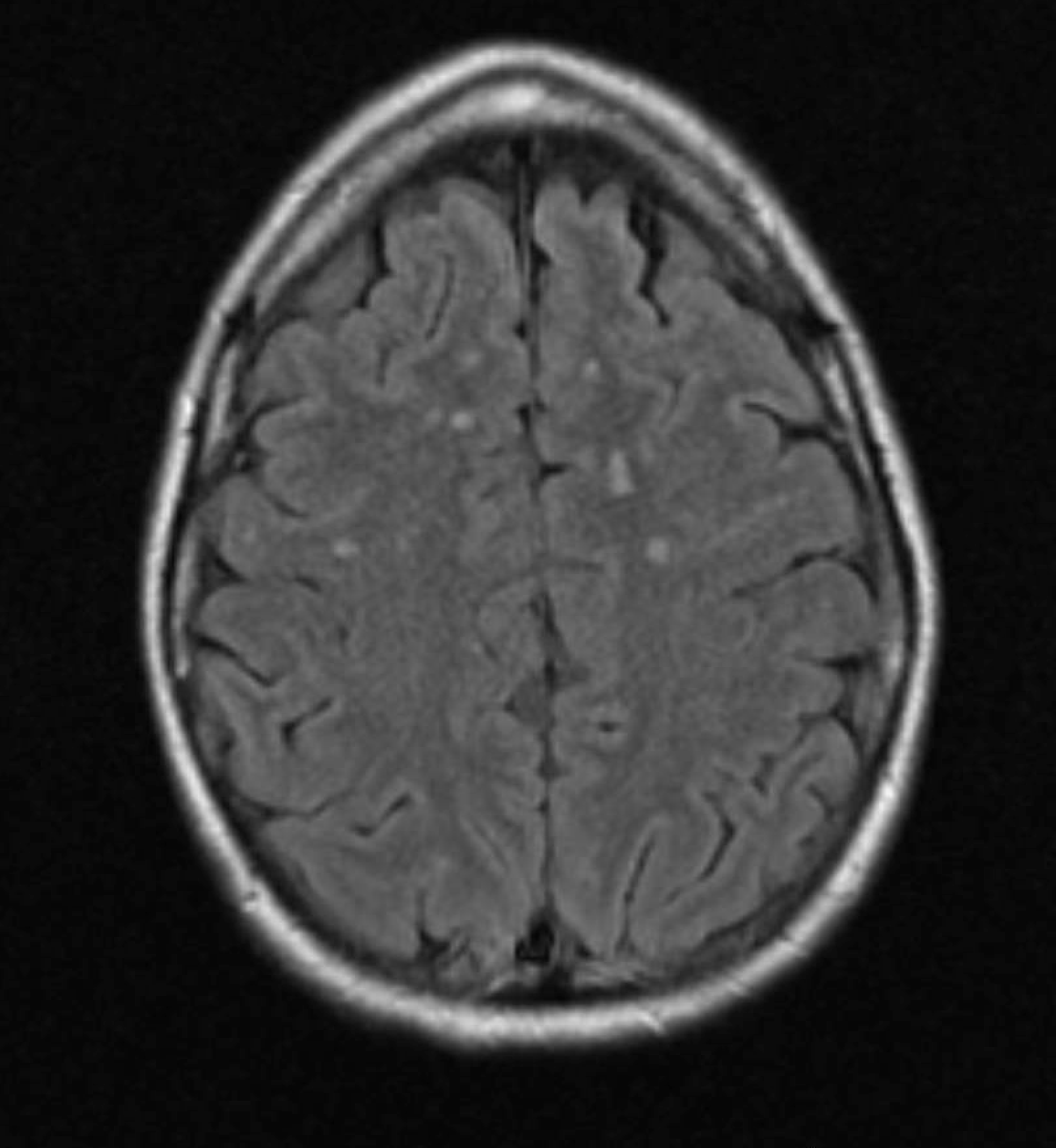 [Speaker Notes: Changes in differential?]
More Labs
+pANCA, ESR/CRP = 60/7.040
elevated fibrinogen

Normal ANA, SSA/SSB, RPR, dsDNA/RNP, ENA, APL/ACL, Lyme, C3/C4

CSF: Normal

EMG (here): evidence of a left common fibular mononeuropathy
[Speaker Notes: FINAL differential?]
Vasculitis: Definitions
Focal or systemic inflammation of blood vessels
causing ischemia or infarction
PNS is involved in 60-70% of systemic vasculitis

Primary versus secondary
connective tissue, rheumatologic, chronic inflammatory or infectious causes

Etiology is variable among the different subgroups
[Speaker Notes: I have chopped out the words as an example]
Histopathology of vasculitis
Peripheral Nerve
H&E
CD3
Toludine Blue Thick section
Eosinophilic granulomatous polyangiits
Muscle Churg-Strauss H&E
CNS
Involvement in systemic vasculitis
H&E
H&E Infarcts secondary to lupus
Wegner’s
Dura matter H&E
Histopathology of vasculitis
CNS
Necrotizing Granulomatous
H&E
CD3
CD68
Amyloid angitis
H&E
CD3
Abeta
PMN Small vessel vasculitis
H&E
Basement membrane collagen 4
CD8
Myeloperoxidase
Vasculitis: Classification Schemes
By vessel size (large, medium, small, micro)

Peripheral Nerve Society Task Force

International Chapel Hill Consensus Conference 
Updated 2012 (CHCC2012)
Most widely accepted
Integrates etiology, pathogenesis, pathology, demographics and clinical manifestations
CHCC2012
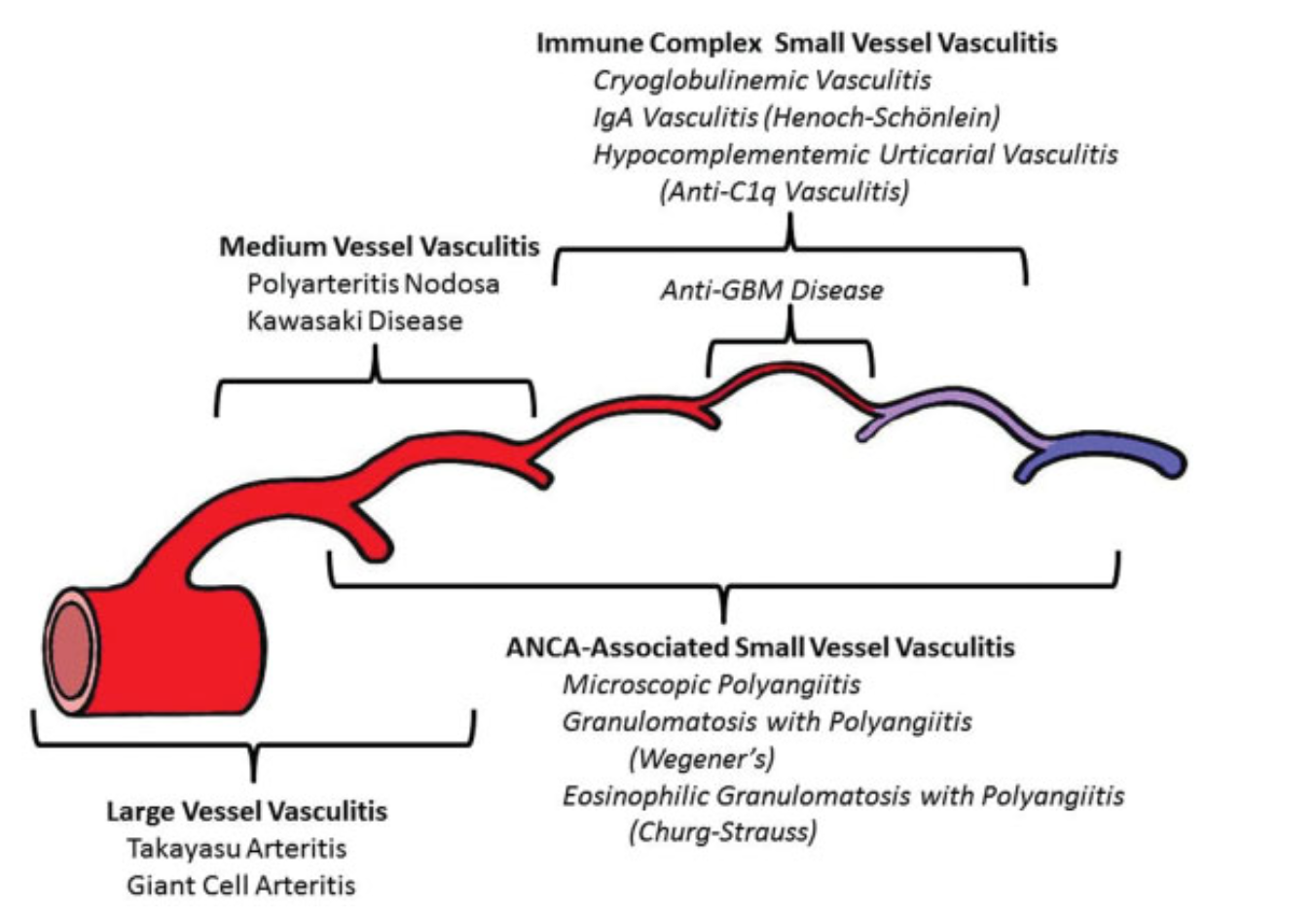 [Speaker Notes: Complex slide that you will need to walk folks through]
Large Vessel Vasculitis
Large arteries (aorta and branches) 
Granulomatous rather than necrotizing

Giant Cell Arteritis
Age usually >50. Often a/w PMR (50%)
Predilection for carotid/vertebrals and temporal aa.
Otologic (75%), Optic nerve (15%), CNS/PNS (5%)

Takayatsu
Age usually <50

Are these the same disease?
Medium Vessel Vasculitis
Onset is often more acute/necrotizing vs LVV

Polyarteritis Nodosa 
Necrotizing, sparse immune deposits, mixed infiltrate
Medium/small arteries; spares arterioles/capillaries
Spares lungs. Skin, joints, kidneys ~50%
Associated w/ Hep B>C
PNS 65%, CNS or CN ~5%

Kawasaki
Associated with mucocutaneous LN syndrome
Infants and children
Often involves coronary arteries.
Can also involve large vessels
Small Vessel Vasculitis
Affects small intraparenchymal arteries, arterioles, capillaries and venules 

ANCA-Associated Vasculitis
Granulomatous Polyangiitis (GPA) [ Wegeners]
Microscopic Polyangiitis
Churg-Strauss (EGPA)

Immune Complex Small Vessel Vasculitis
Henoch-Schönlein purpura (IgA vasculitis) 
Essential Mixed cryoglobulinaemic (non-HCV)
Anti-Glomerular Basement Memberane (GBM)
ANCA-Associated Vasculitis
Granulomatous Polyangiitis (GPA) [ Wegeners]
Necrotizing, collagen necrosis, pauci-immune, LCV
Upper/lower resp tract, often glomerulonephritis
ANCA+ 85%, Usually PR-3 (c-ANCA)
CNS 5-10%, PNS 20-25%, CN 15%

Microscopic Polyangiitis (mPAN)
Necrotizing, pauci-immune, LCV in skin as well
Necrotizing glomerulonephritis
ANCA+ 80%, usually MPO (p-ANCA)
PNS 45%, CNS 10-15%
ANCA-Associated Vasculitis - cont
Churg-Strauss (EGPA)
Similar histopath but with eosinophilic infiltrate
Associated w/Asthma, nasal polyps, pulm infiltrates
Glomerulonephritis common
+ANCA in 35% (usually MPO); eosinophilia in 100%
PNS 65%, CNS 10-15%, CN <5%
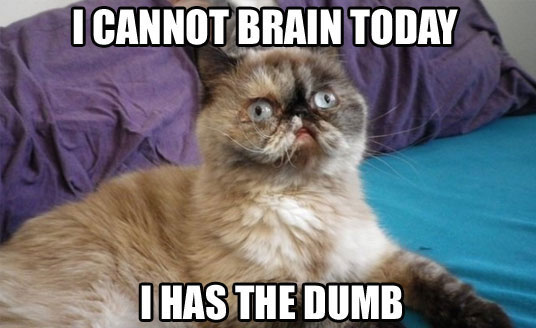 Immune Complex Small Vessel Vasculitis
Henoch-Schönlein purpura (IgA vasculitis) 
IgA vascular deposits; LCV in skin
Also joints, GI; very rarely lungs or CNS/PNS

“Essential” Mixed cryoglobulinaemic (non-HCV)
purpura,, glomerulonephritis, leg ulcers, arthritis, and sicca syndrome . Peripheral neuropathy in 65%

Anti-Glomerular Basement Memberane (GBM)
Pulmonary and renal capillaries
Secondary Systemic vasculitis
Connective Tissue Disease
RA, Sjögren’s, SLE, SS, DM, MCTD
Sarcoidosis 
BehÇet’s disease 
Infection 
HBV, HCV, HIV, CMV, leprosy, Lyme, HTLV-1
Drugs 
Atbx, thiazide diuretics, levamisole, NSAIDs, pheyntoin
Malignancy 
Inflammatory bowel disease 
Hypocomplementemic urticarial vasculitis syndrome
Primary CNS vasculitis
Extremely rare, ~2.4 per 1 million person-years

Diagnostic Criteria (Calabrese et al)
The presence of an acquired otherwise unexplained neurological or psychiatric deficit. 
The presence of either classic angiographic or histopathological features of angiitis within the CNS. 
No evidence of systemic vasculitis or any disorder that could cause or mimic the angiographic or pathological features of the disease.
Primary CNS vasculitis
Headache: most common presenting symptom
Subacute onset; later can develop behavioral or personality changes, dementia or encephalopathy
Recurrent strokes in 30-50%
Rarely seizures, ataxia, coma, cranial neurpopathies
Fever, night sweats, malaise, weight loss also rare
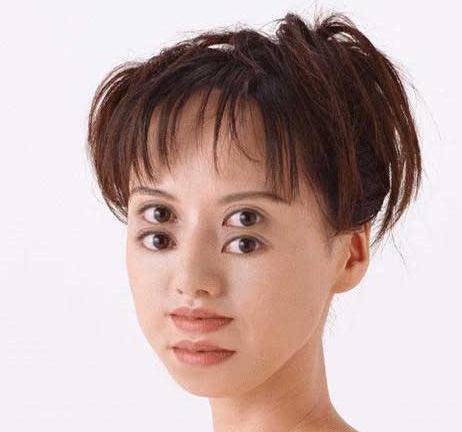 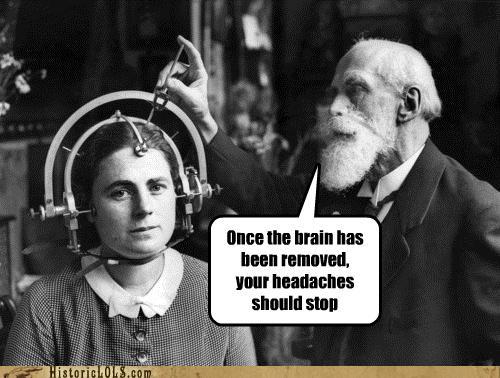 Primary CNS vasculitis
CSF: Lymphocytic pleocytosis, elevated protein
MRI (sensitivity is 100%!)
Multiple strokes in different vascular territories
Can involve cortex, subcortex and leptomeninges 
May see ass lesions, meningeal enhancement, ICH
Angiography: “Beading,” tapering, fusiform dilations etc can be found but are not specific
Pathology: Biopsy is the gold standard
Lymphocytic reaction; variable plasma cells, histiocytes, neurotrophils and eosinophils
Granulomatous <50%, Necrotizing <25%
Back to “JW”
Seen by renal medicine and rheumatology
Renal biopsy:
Segmental necrotizing glomerulitis with eosinophilia
No evidence of immune complex deposition
Compatible with Churg Strauss Syndrome
Received 5 days of 1g IV Methylprednisolone
Cr peaked at 3.4; as of 5/8 was 2.0
Improvement in sensorimotor deficits
Home on oral prednisone + cyclophosphamide
Has f/u appt with rheumatology today